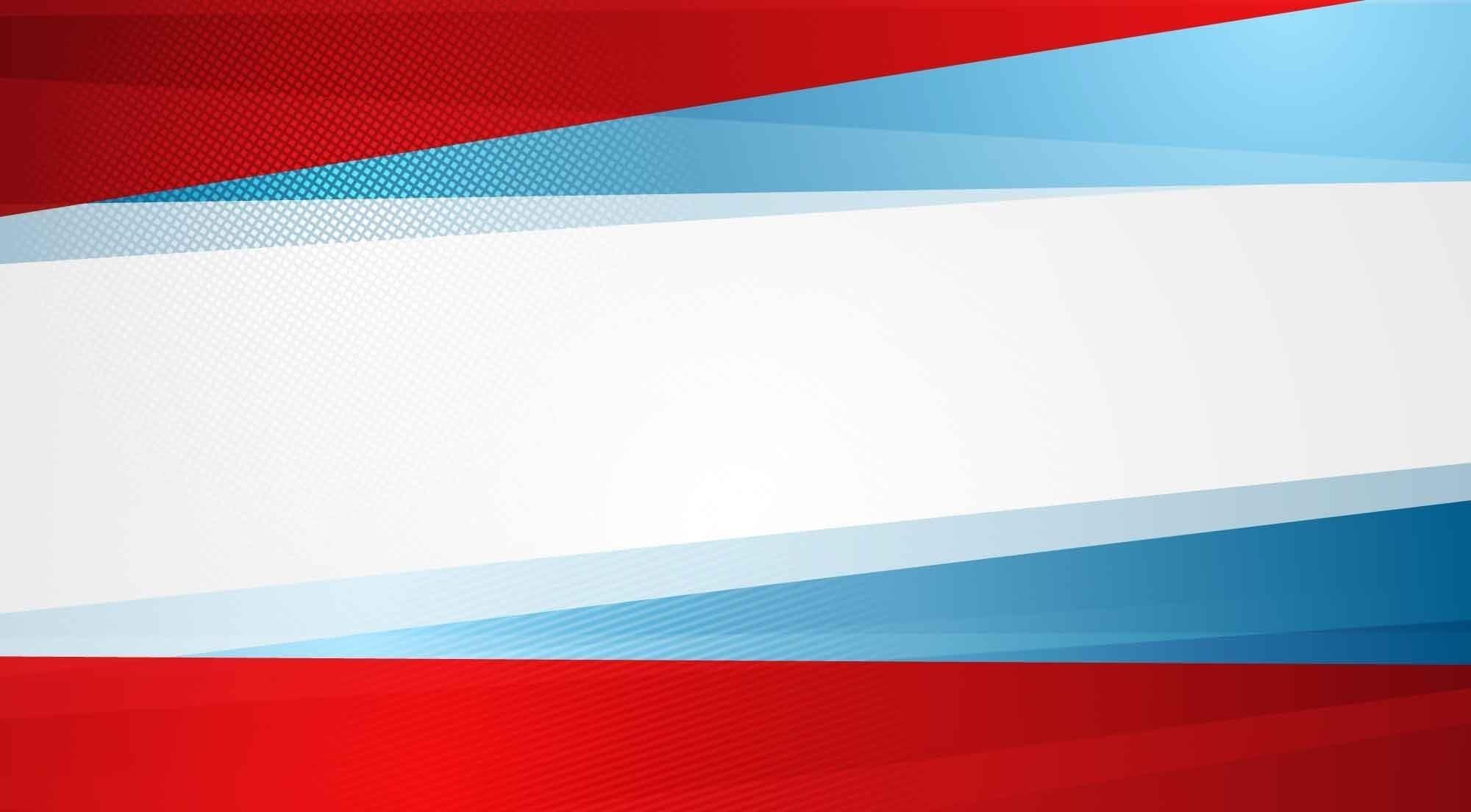 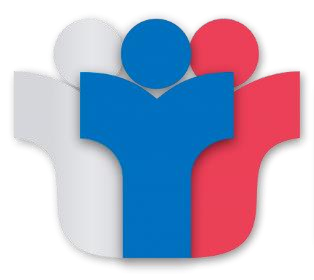 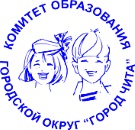 Итоги ГИА-2024. 
Перспективы участия СОШ в ГИА 
2024–2025 учебном году
Виттих Александра Викторовна  
главный специалист комитета образования администрации городского округа «Город Чита»
НОРМАТИВНЫЕ ПРАВОВЫЕ ДОКУМЕНТЫ
В
З
А
И
М
О
Д
Е
Й
С
Т
В
И
Е
ГОСУДАРСТВЕННАЯ ИТОГОВАЯ АТТЕСТАЦИЯ
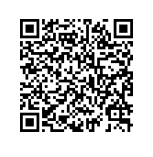 Федеральный закон от 29.12.2012 № 273-ФЗ«Об образовании в Российской Федерации»

приказ Минпросвещения России № 233, Рособрнадзора № 552 от 04.04.2023 «Об утверждении Порядка  проведения государственной итоговой аттестации по  образовательным программам среднего общего  образования» (зарегистрировано в Минюсте России  15.05.2023 № 73314)
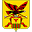 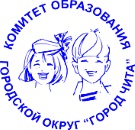 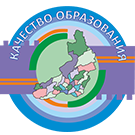 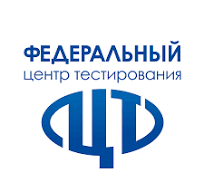 ОСОБЕННОСТИ ПРОВЕДЕНИЯ ГИА-2024
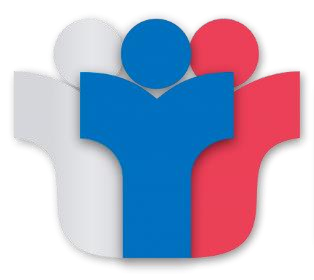 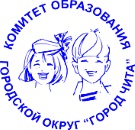 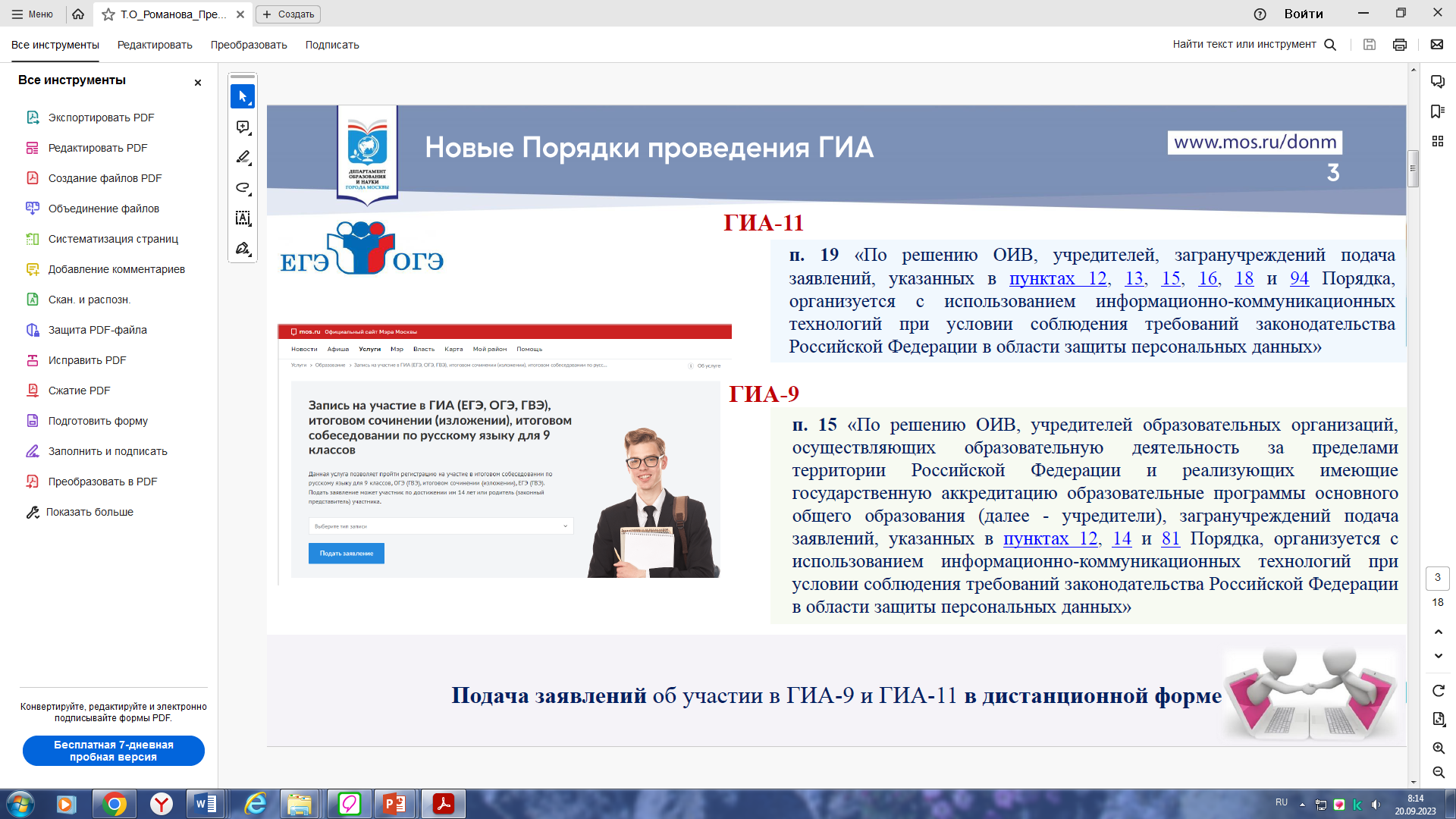 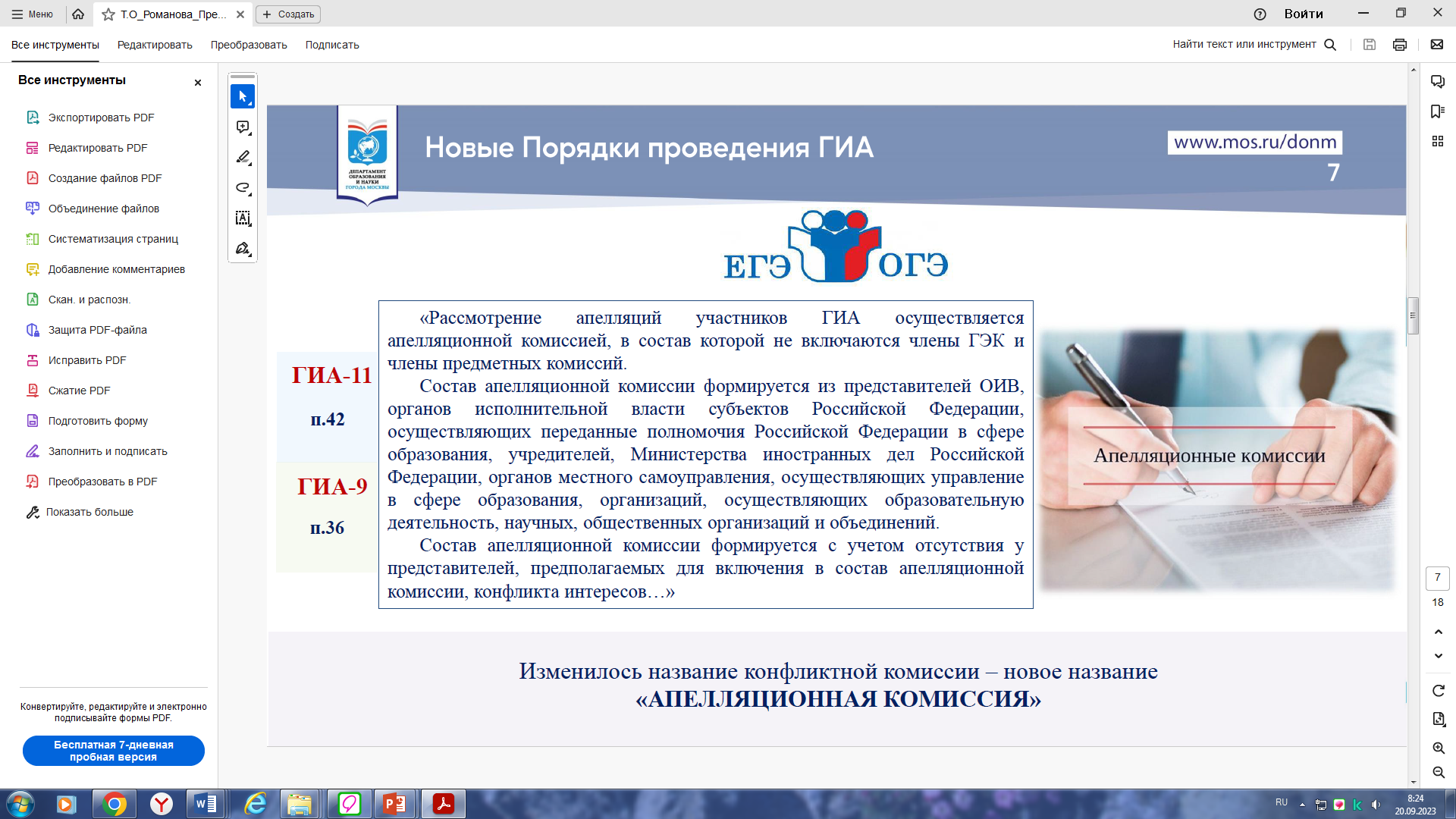 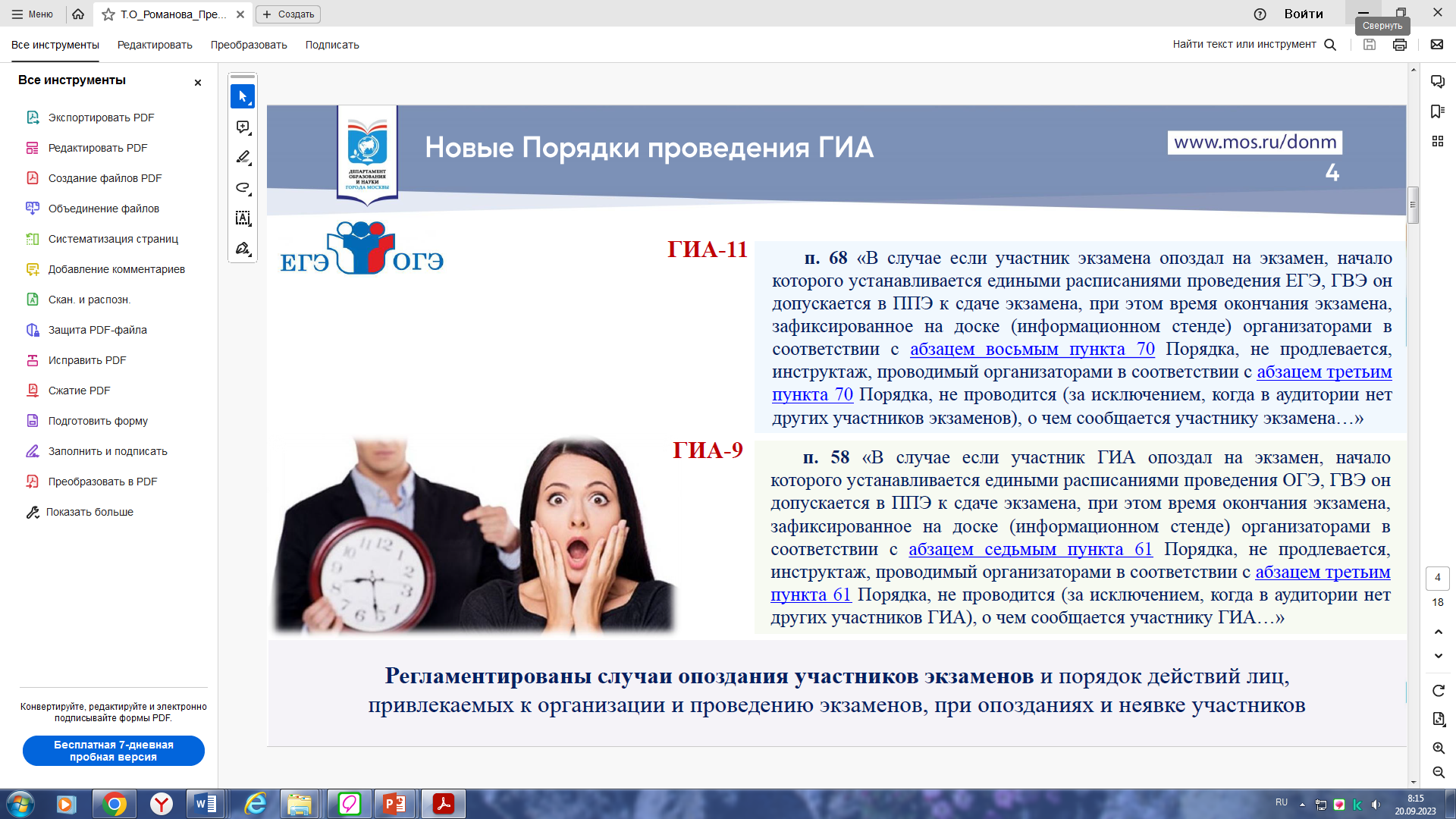 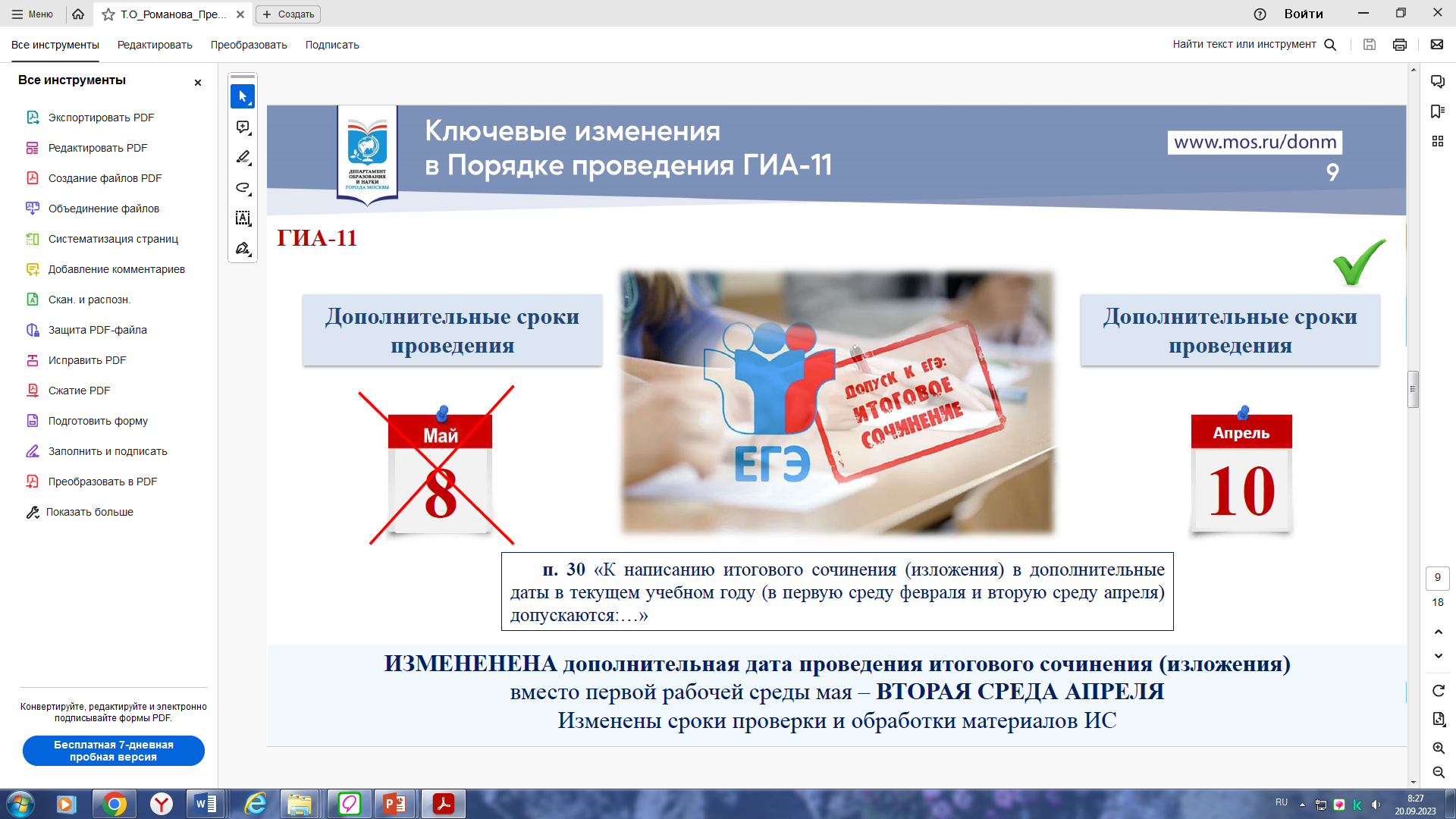 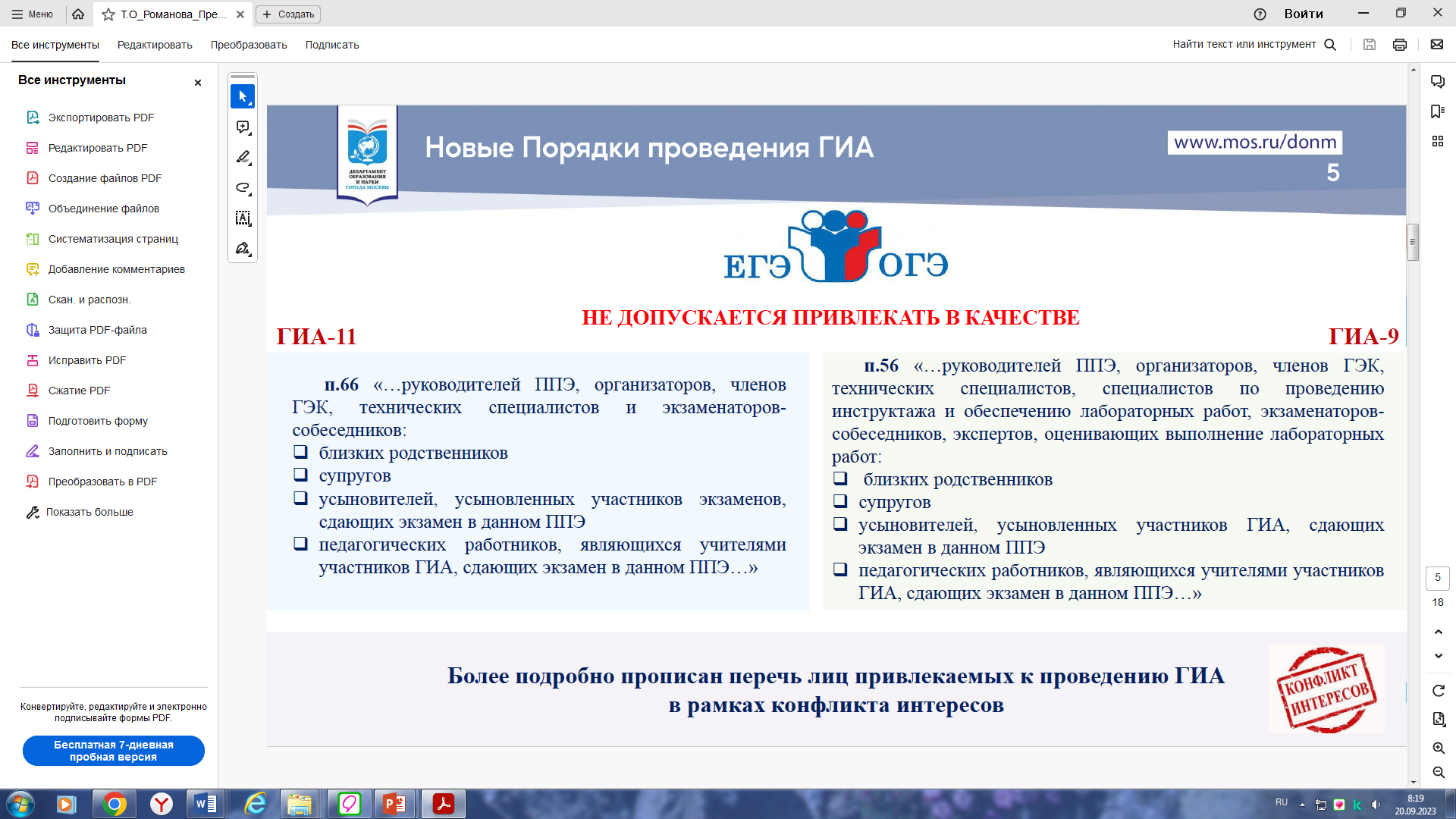 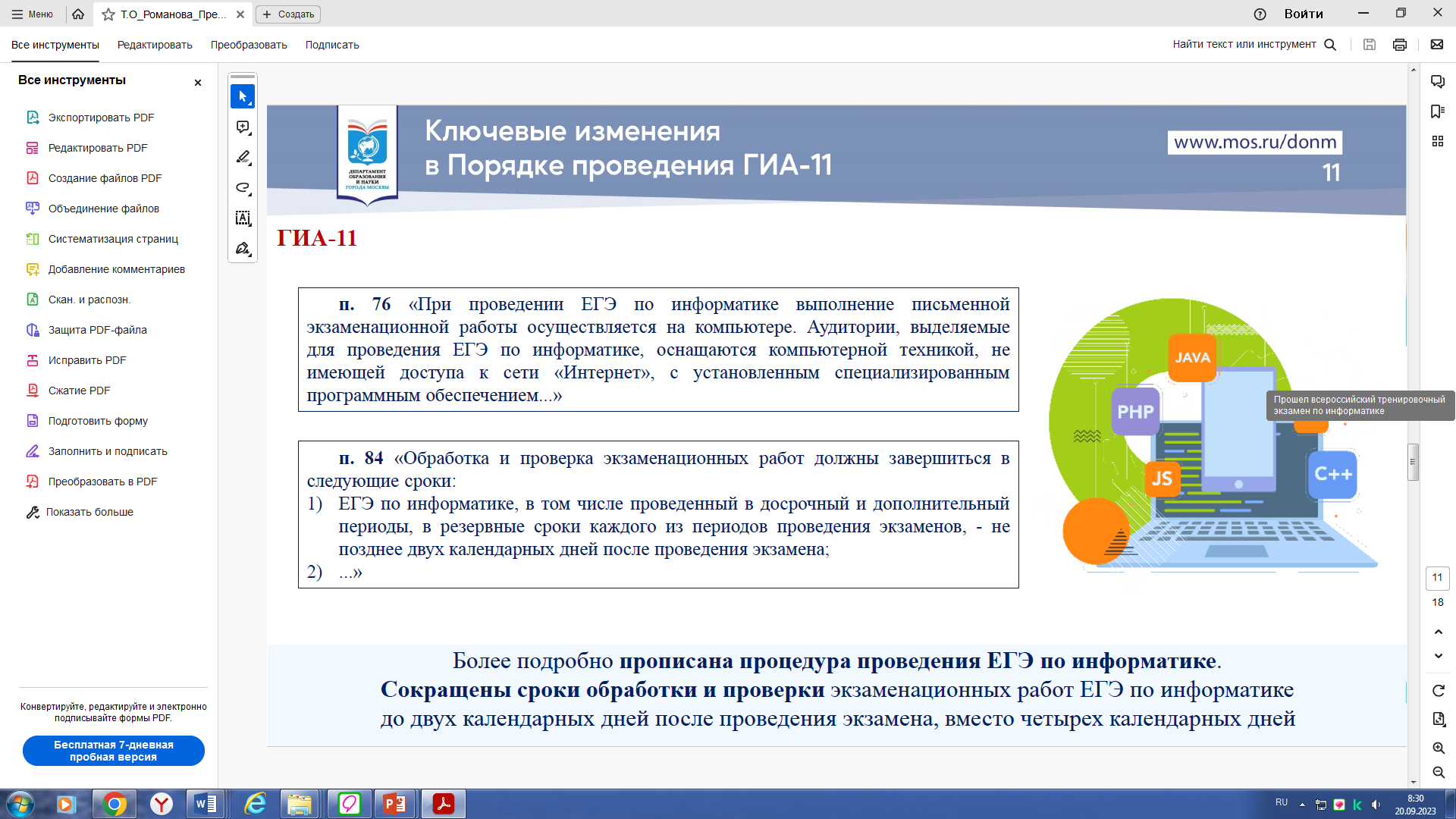 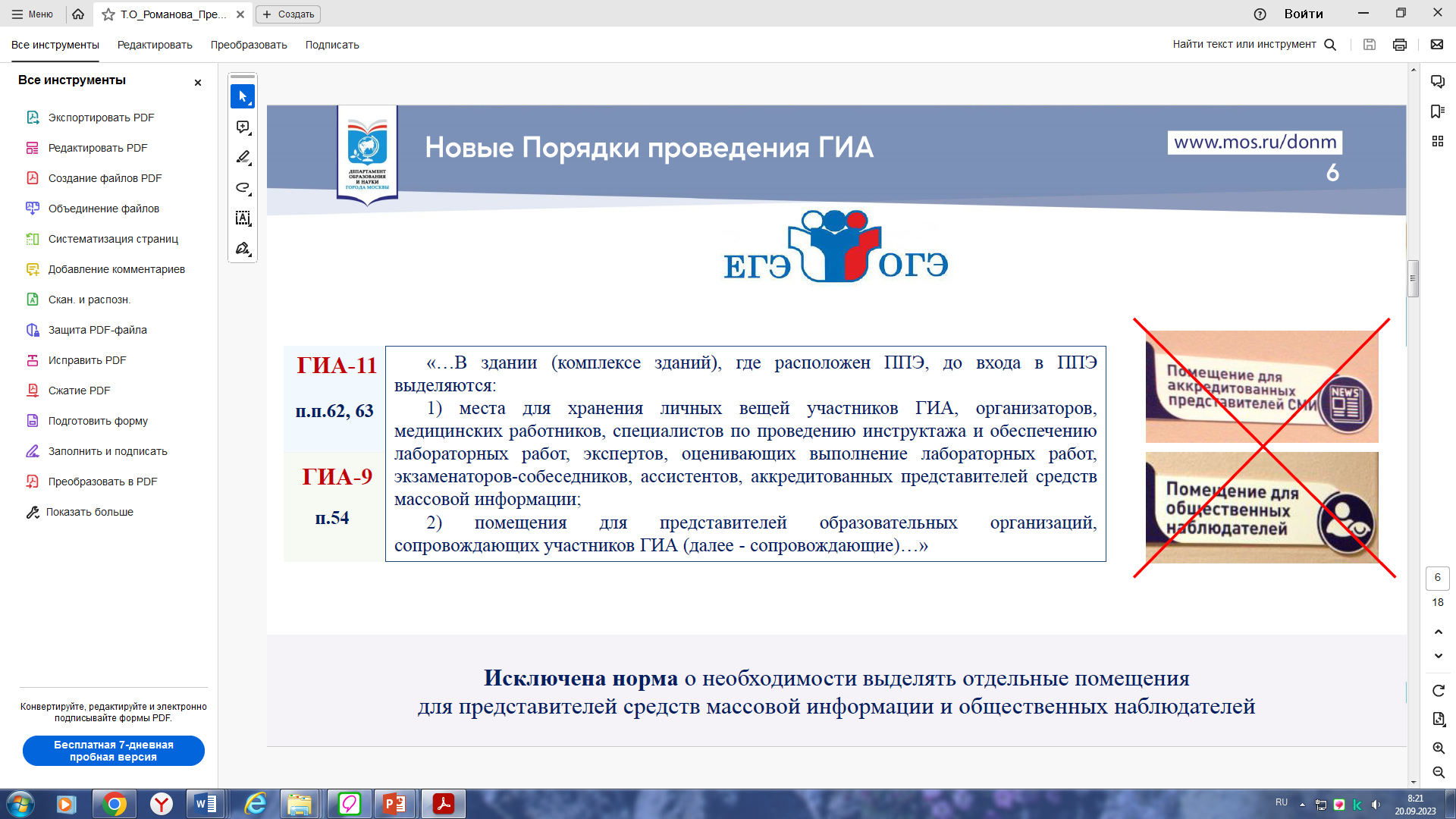 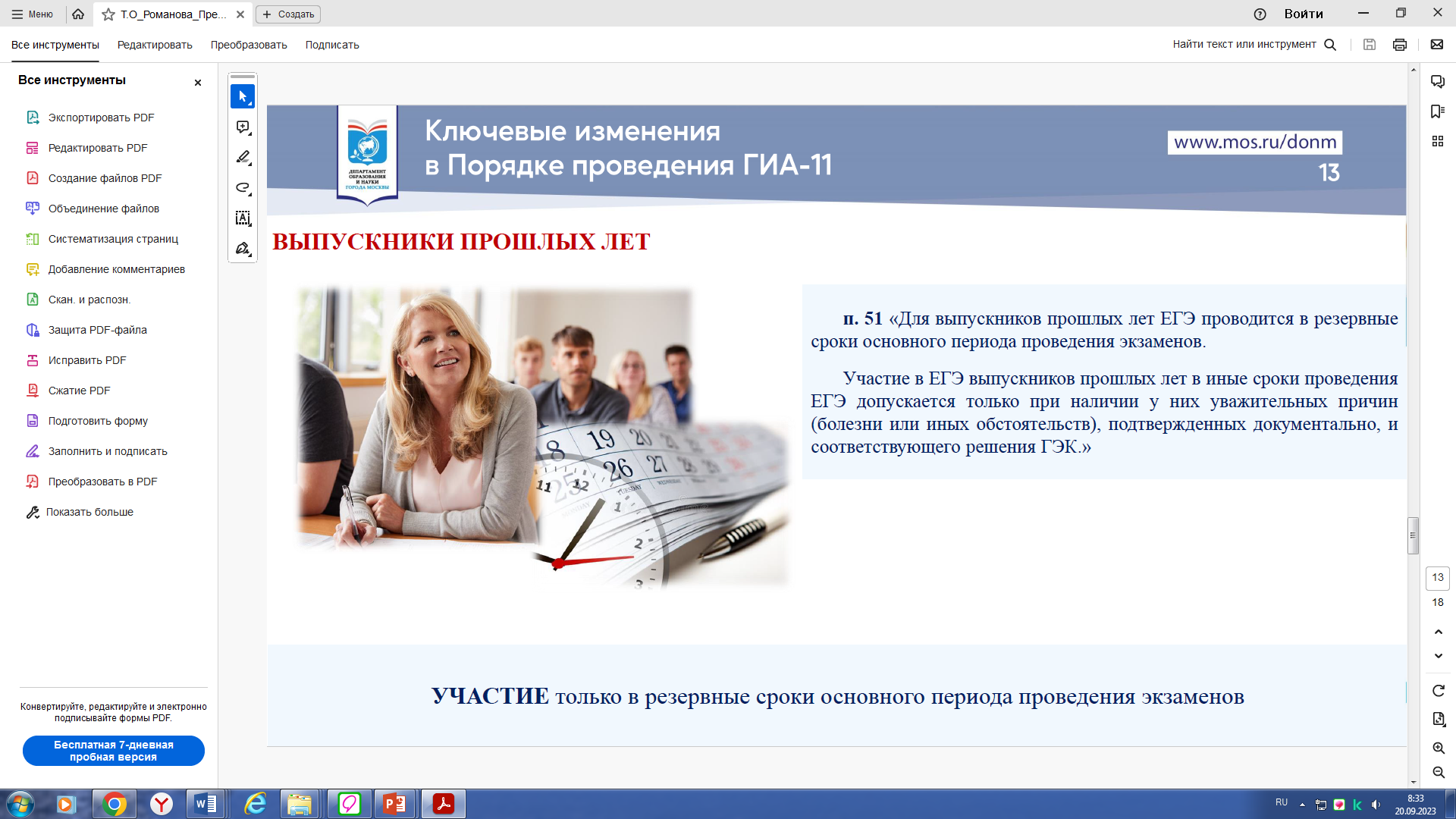 РАСПИСАНИЕ ГИА-2024
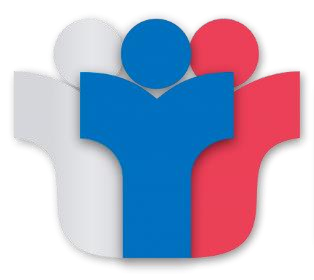 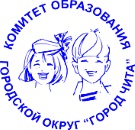 Русский язык
УСЛОВИЯ ДОПУСКА
ЕГЭ или ГВЭ
ЕГЭ или ГВЭ
11 класс
Успешное написание итогового сочинения (изложения) (оценивается  по системе «зачет/незачет»)
Обучающиеся, не имеющие академической задолженности, в полном  объеме выполнившие учебный план (имеющие годовые отметки по  всем предметам учебного плана за каждый год обучения по  образовательным программам основного общего образования не
ниже удовлетворительных)
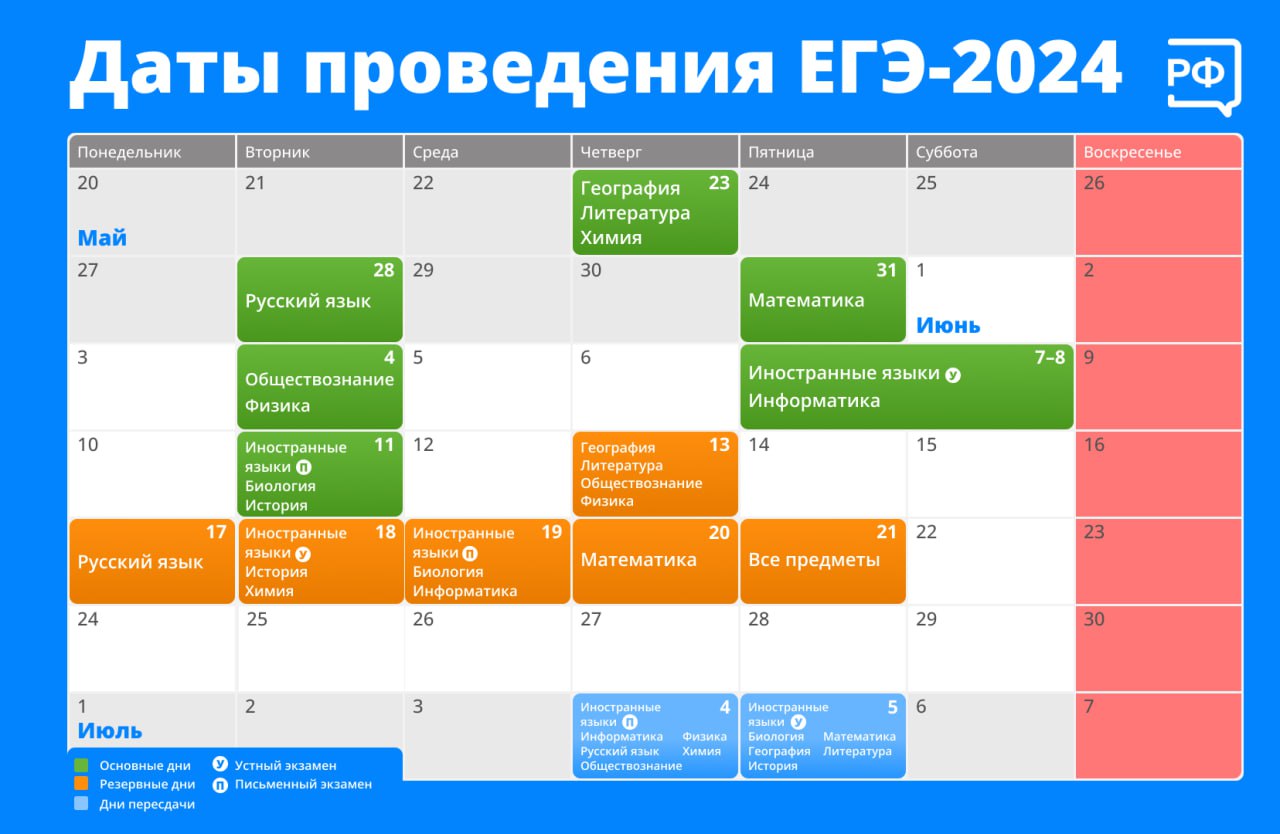 Математика
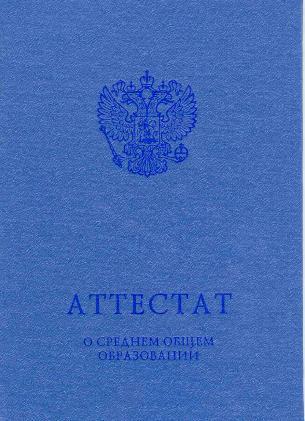 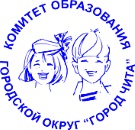 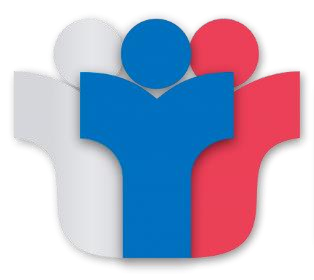 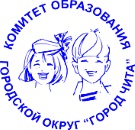 Участники ГИА
Участники ЕГЭ
зарегистрировались
зарегистрировались
170 чел.
1642 чел.
ЕГЭ – 200 чел.
ЕГЭ – 1642 чел.   ГВЭ – 4 чел.  
ГВЭ+ЕГЭ – 2 чел.
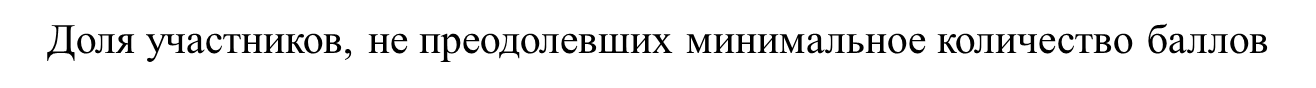 Выбор учебных предметов
ДОСРОЧНЫЙ И ОСНОВНОЙ ПЕРИОД ЕГЭ
ДОСРОЧНЫЙ И ОСНОВНОЙ ПЕРИОД ЕГЭ
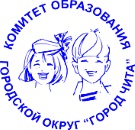 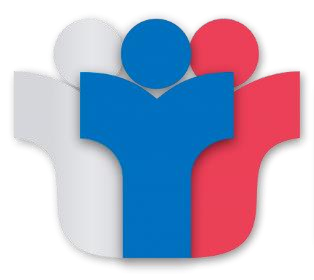 Пункты проведения экзаменов
100% ППЭ
 прошли проверку готовности
7 ППЭ на базе общеобразовательных организаций городского округа «Город Чита» (МБОУ «СОШ №2», МБОУ «СОШ №8», МБОУ «СОШ №9», МБОУ «СОШ №11», МБОУ «МГ №12», МБОУ «СОШ №27», МБОУ «СОШ №44» 
5 ППЭ на дому для участников с ограниченными возможностями здоровья (далее-ОВЗ)
10 ППЭ
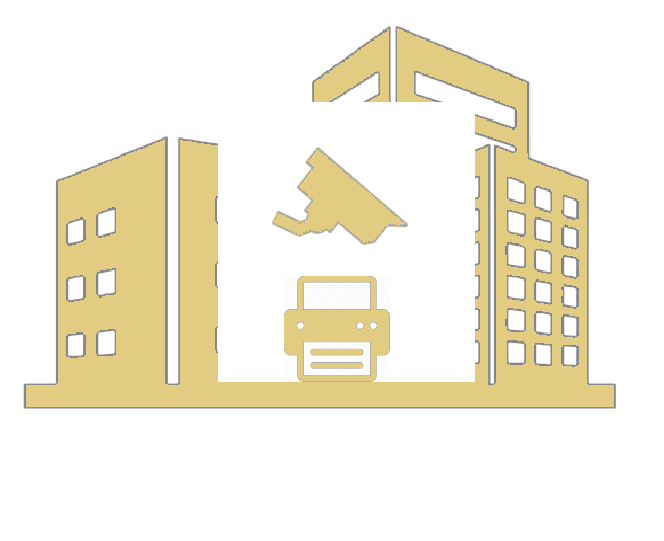 100% аудиторий (on-line)*
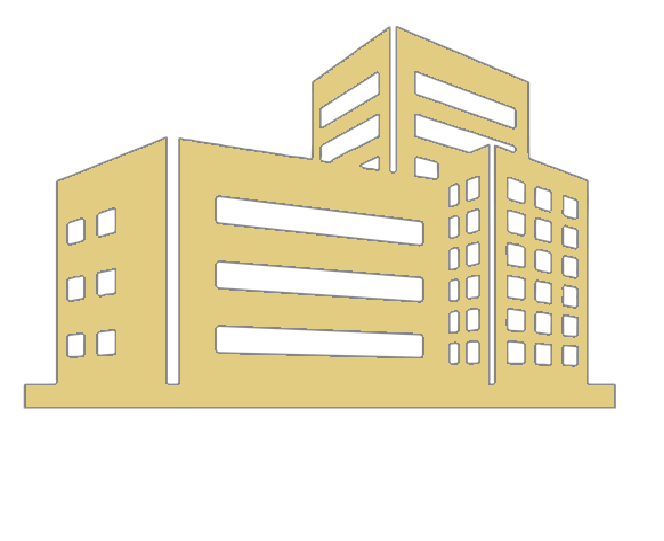 Использование технологии
печати и сканирования
100%**
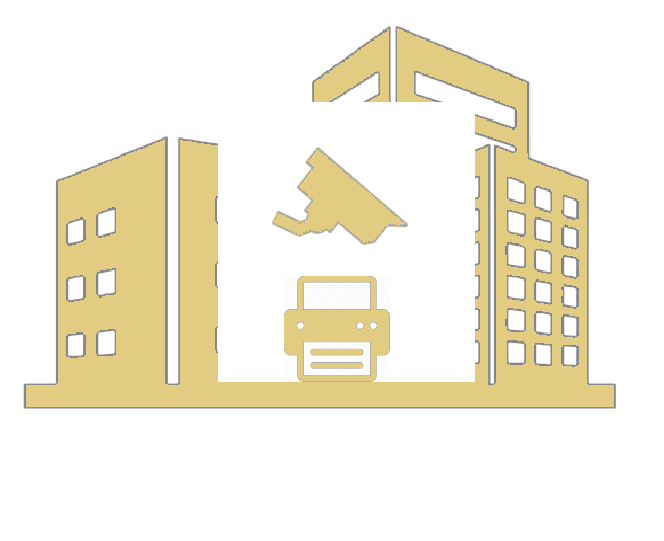 РАБОТНИКИ ППЭ
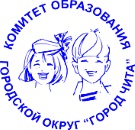 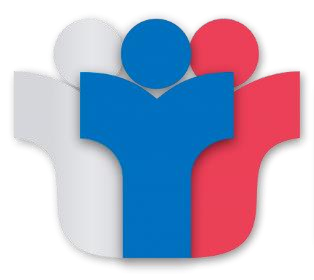 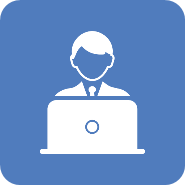 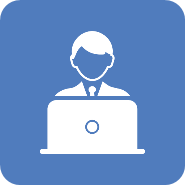 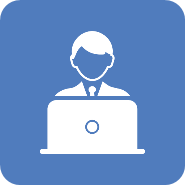 ИНДИВИДУАЛЬНО-РАЗЪЯСНИТЕЛЬНАЯ РАБОТА
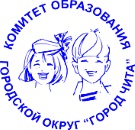 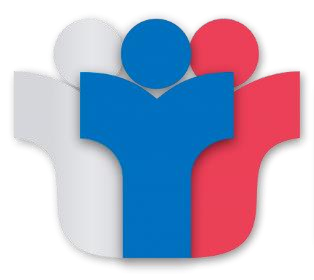 ГОСУДАРСТВЕННАЯ ИТОГОВАЯ АТТЕСТАЦИЯ

При проведении разъяснительной работы
с выпускниками и родителями выпускников  необходимо обратить внимание на:
Формы проведения государственной итоговой аттестации
Допуск обучающихся к государственной итоговой  аттестации
Организация проведения итогового собеседования по  русскому языку в 9-х классах и итогового сочинения  (изложения) в 11-х классах
Сроки регистрации на ГИА и сроки внесения изменений в
перечень предметов на ГИА
Права участников ГИА и ответственность за нарушение  Порядка проведения ГИА
Досрочное завершение экзамена (причины, случаи и  примеры)
Повторное прохождение ГИА (причины, случаи и  примеры)
Возможность подать апелляцию участником ГИА
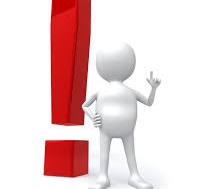 ИРР находится на контроле комитета образования
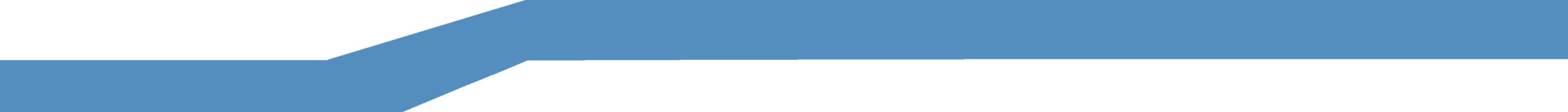 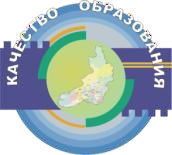 График проведения тренировочных мероприятий в 2024 г.
Обучающиеся 1642 чел.
Педагоги         897 чел.
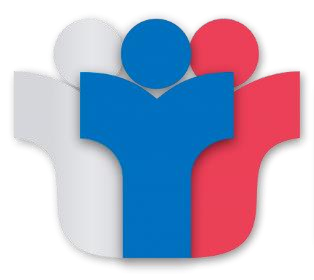 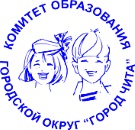 Диагностические работы для выпускников 11 класса
Химия, биология, физика, математика, русский язык
ИТОГОВОЕ СОЧИНЕНИЕ (ИЗЛОЖЕНИЕ)
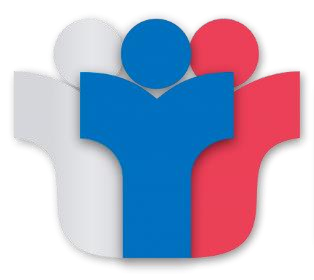 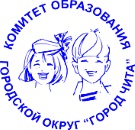 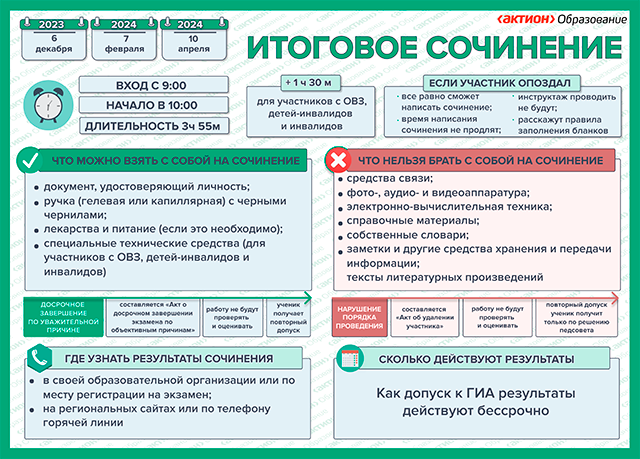 1612 чел.       Зарегистрировано на Сочинение
Зачет         1604
Незачет 1
Не явились         7
2 чел.                        Зарегистрировано на Изложение
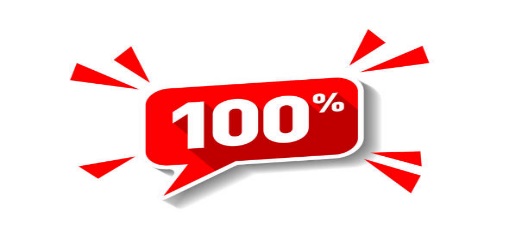 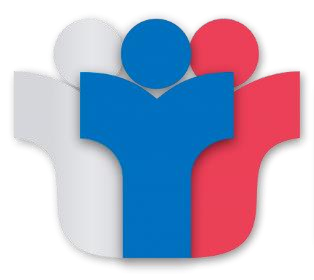 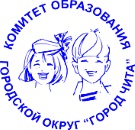 Сведения о выпускниках,  не получивших аттестаты в 2024 году
ДОПУСК К ГИА
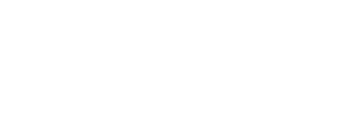 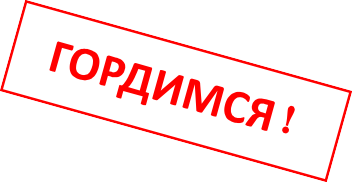 МГ №12, СОШ №14, СОШ №20, СОШ №38, СОШ №48
СОШ №6, СОШ №33, СОШ №44, ГЦО
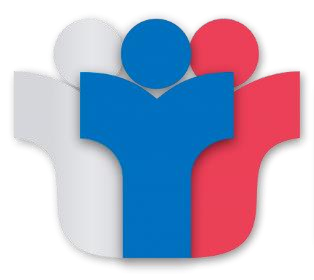 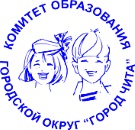 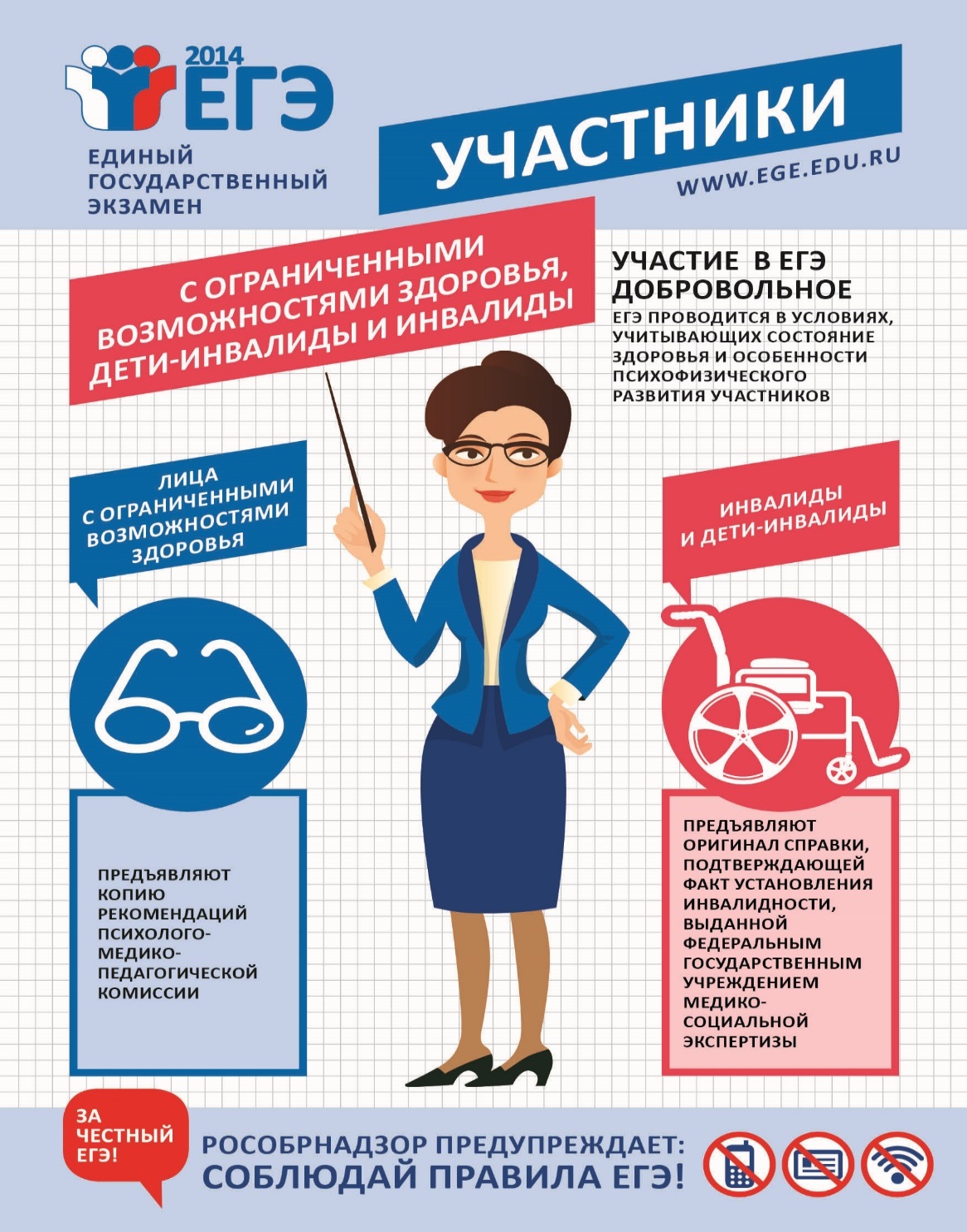 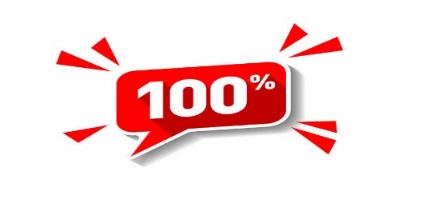 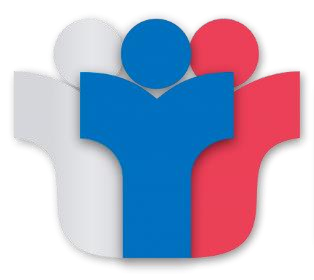 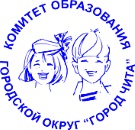 РЕЗУЛЬТАТЫ ЕГЭ ЗА 3 ГОДА ПО ВСЕМ УЧЕБНЫМ ПРЕДМЕТАМ
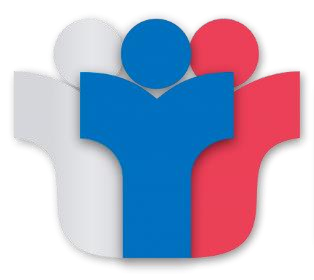 УСПЕВАЕМОСТЬ И КАЧЕСТВО ПО ОСНОВНЫМ ПРЕДМЕТАМ
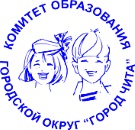 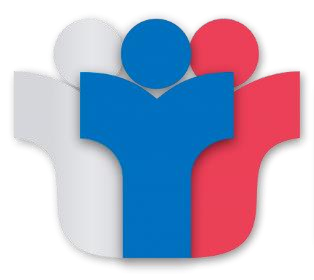 РЕЗУЛЬТАТЫ ЕГЭ ПО РУССКОМУ ЯЗЫКУ
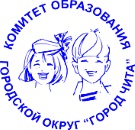 2023            9 место
2023            9 место
2024            3 место
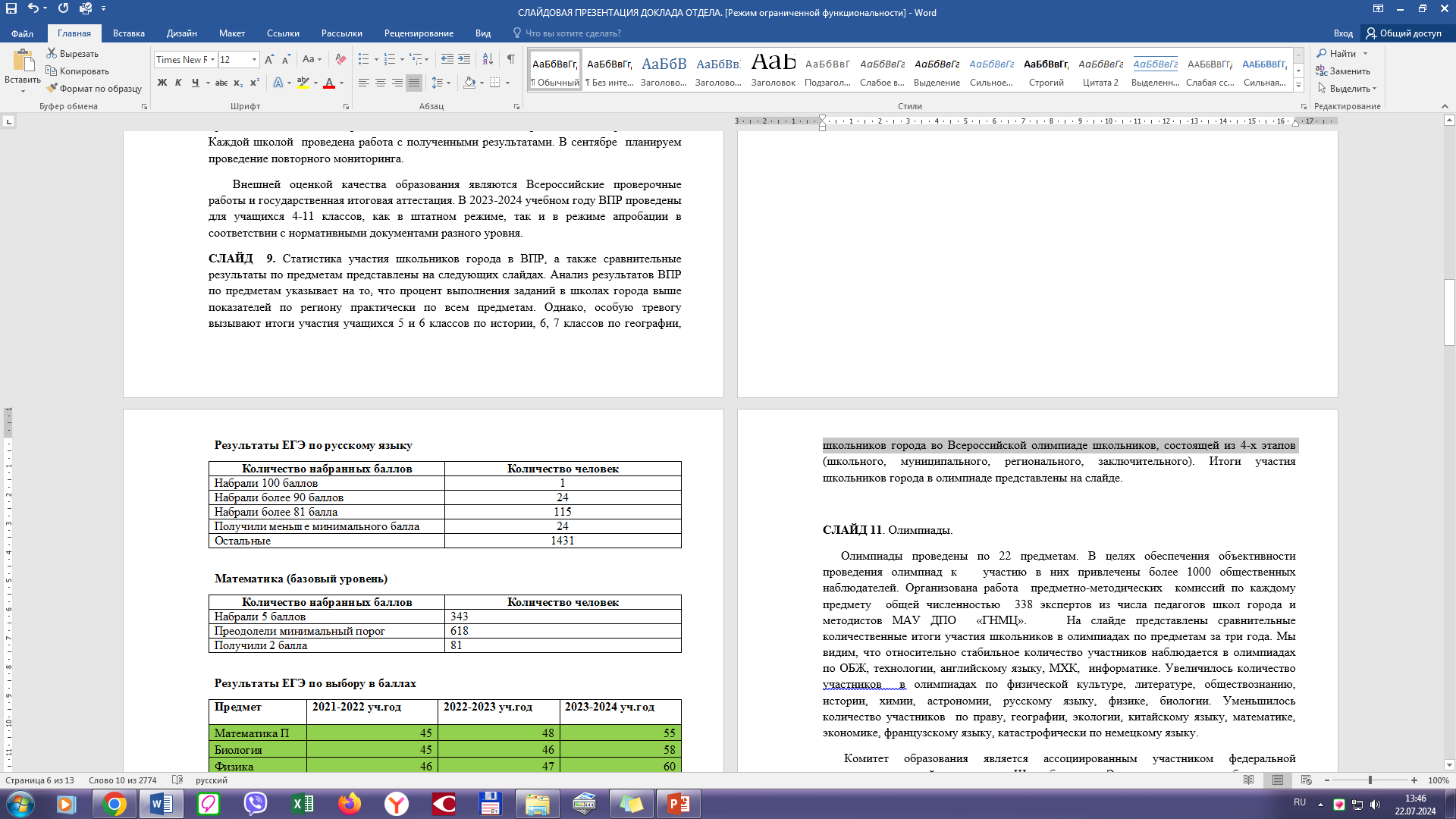 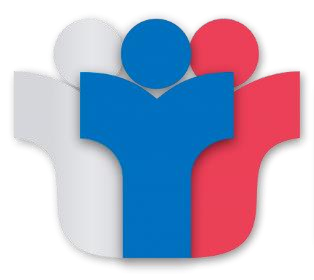 РЕЗУЛЬТАТЫ ЕГЭ ПО МАТЕМАТИКЕ
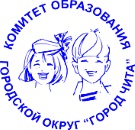 2023           9 место
2024            6 место
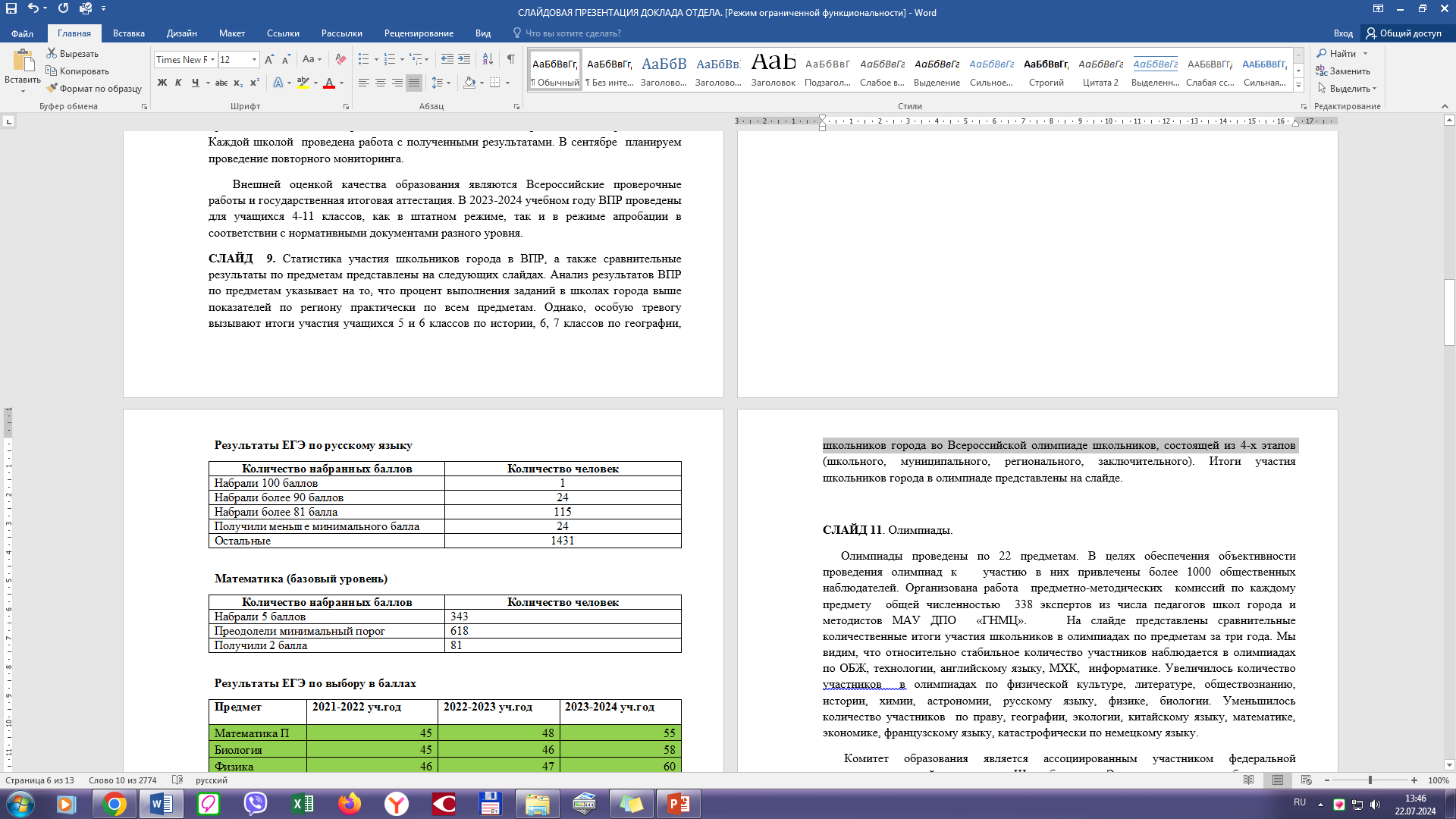 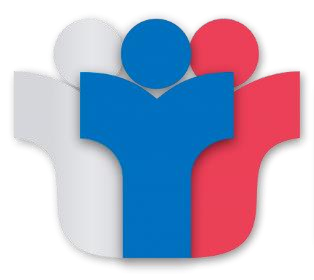 РЕЗУЛЬТАТЫ ЕГЭ ПО ОБЩЕСТВОЗНАНИЮ
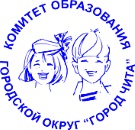 2023            8 место
2024            8 место
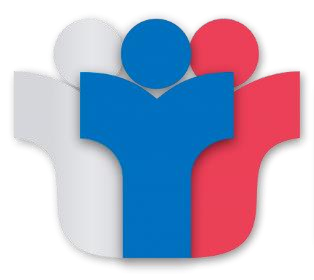 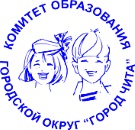 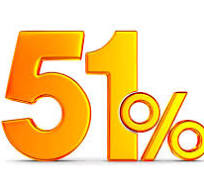 Сдали - 145
Сдавали - 283
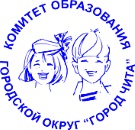 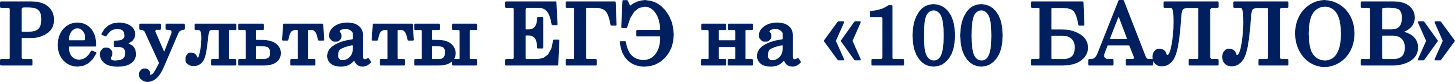 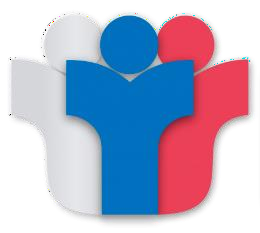 1
3
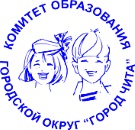 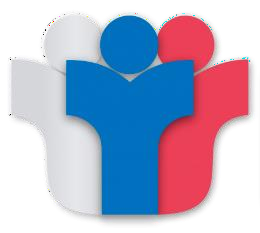 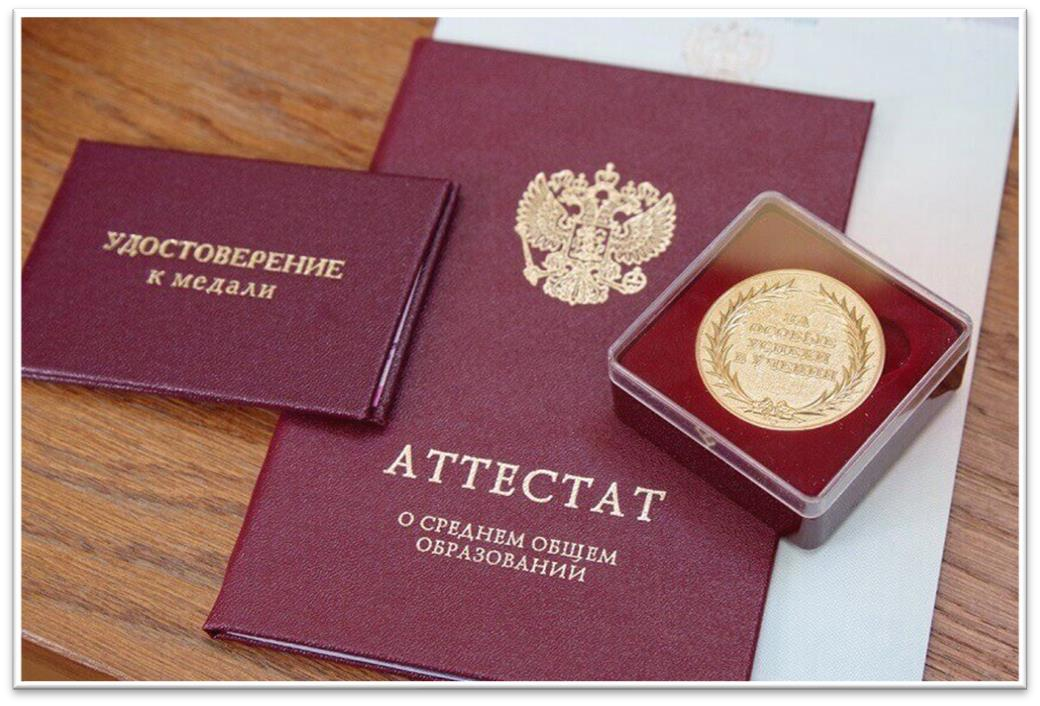 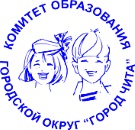 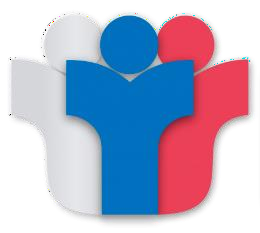 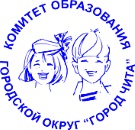 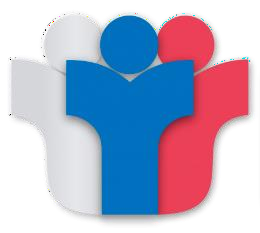 КОНТРОЛЬ ПРОВЕДЕНИЯ ЕГЭ
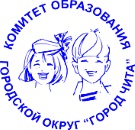 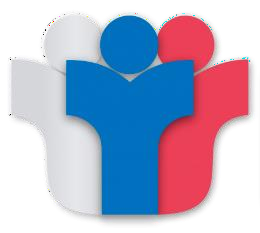 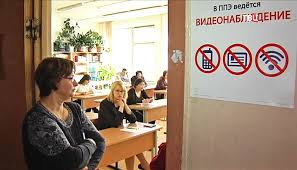 РЕКОМЕНДАЦИИ
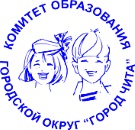 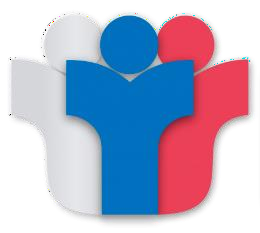 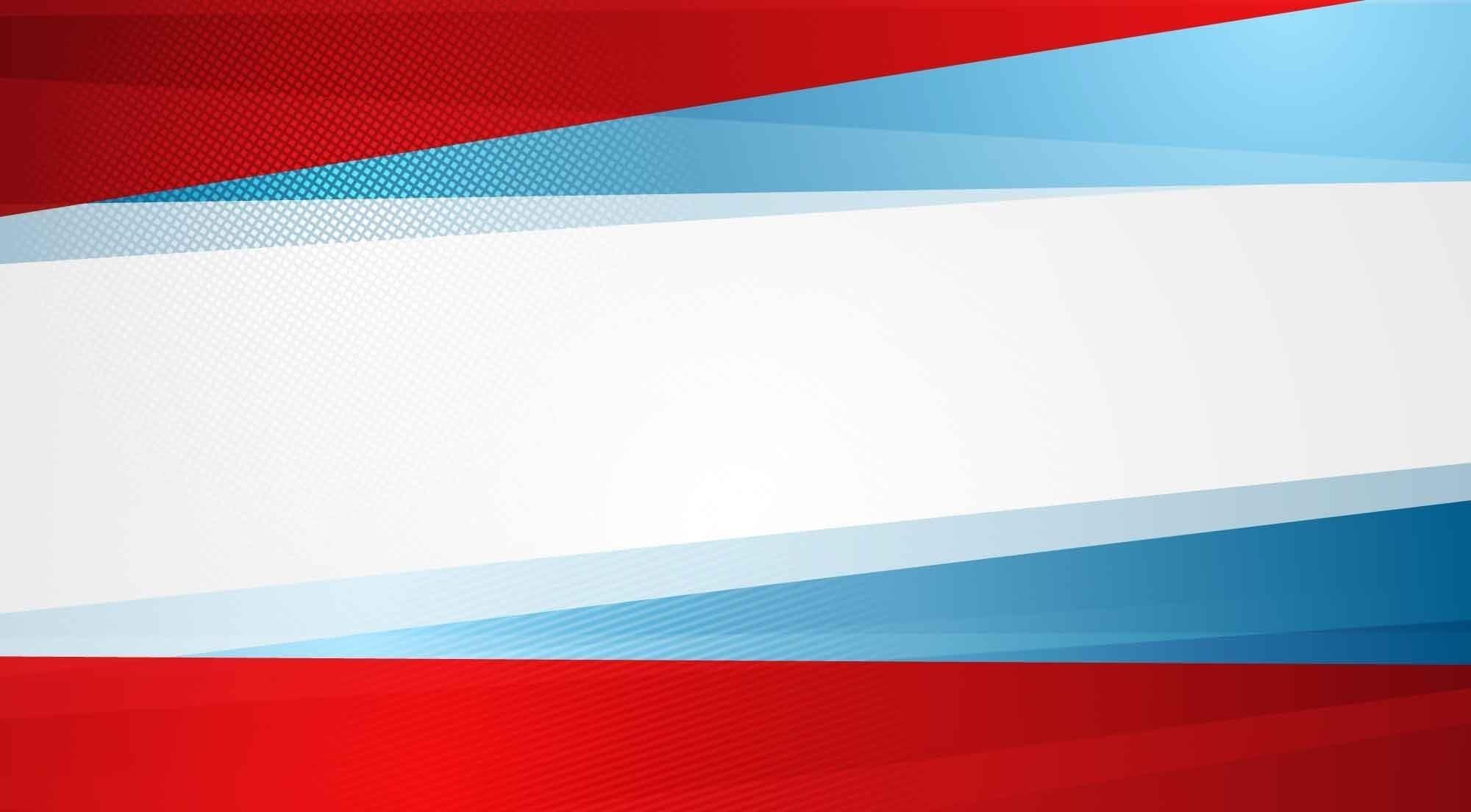 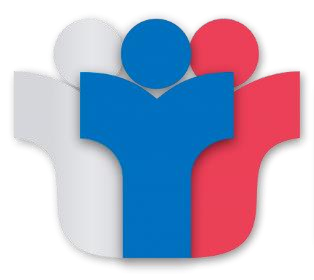 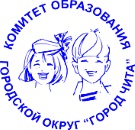 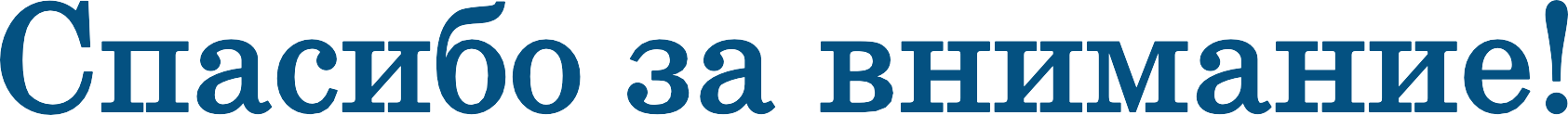